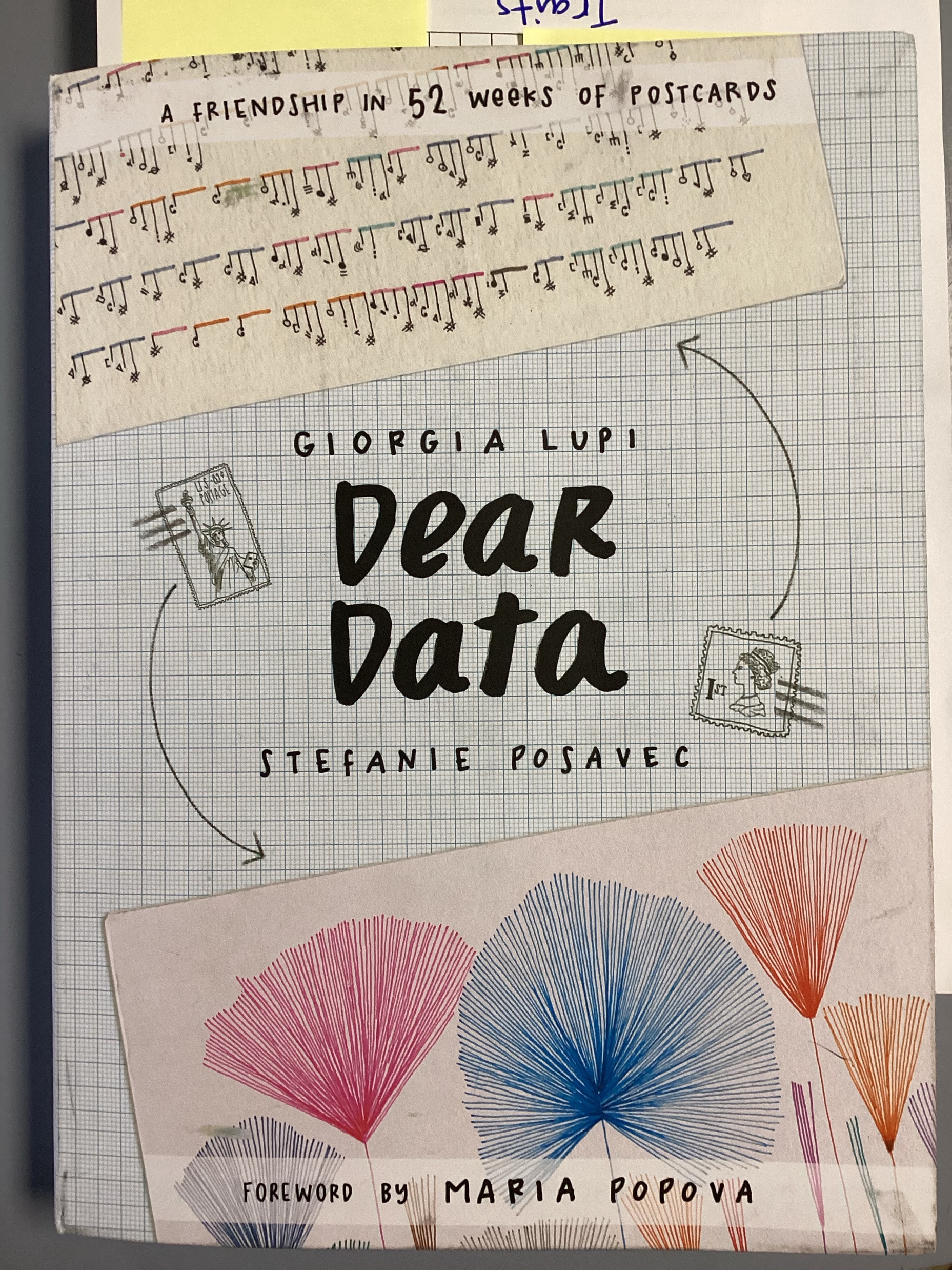 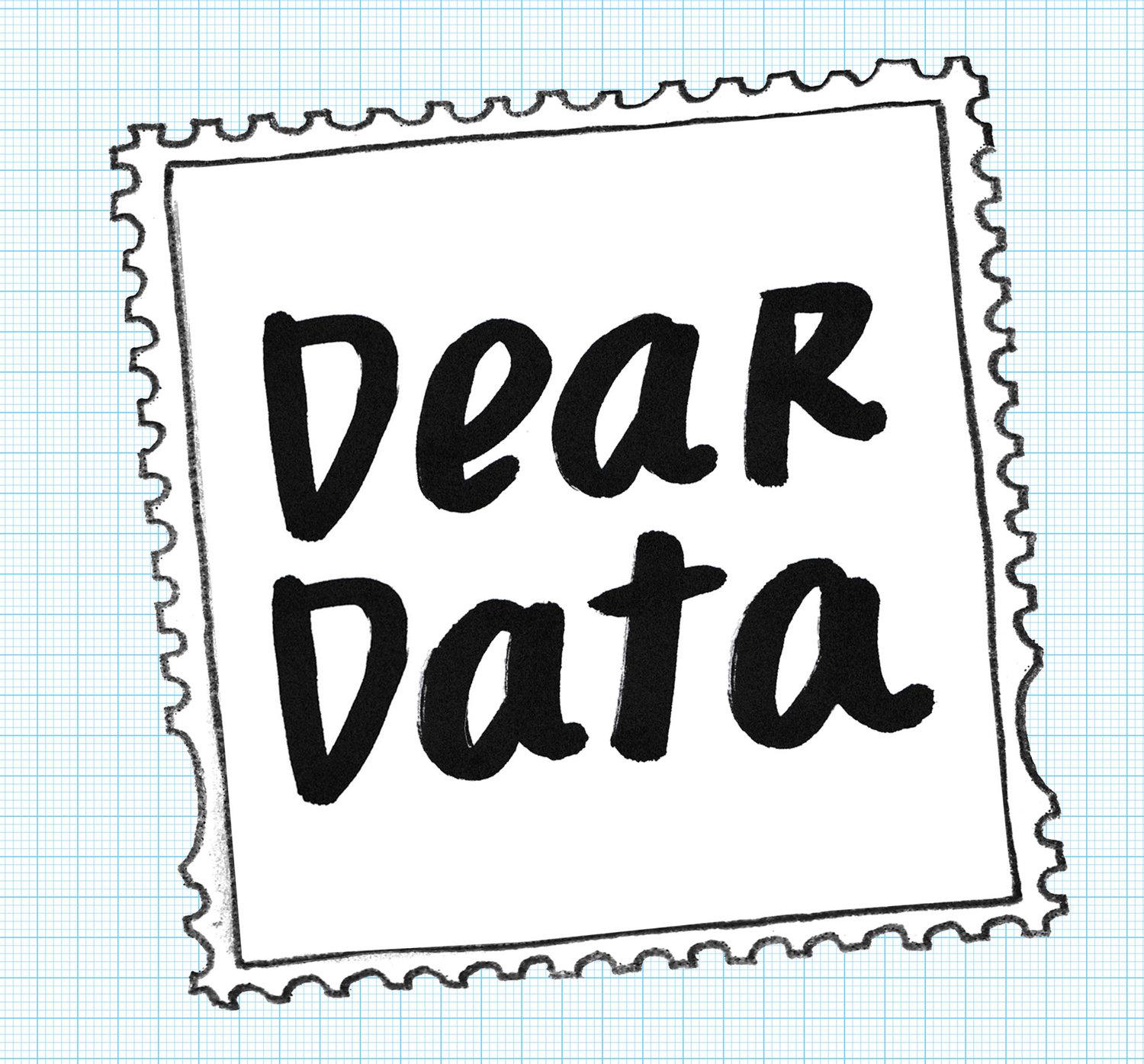 Classroom tool for data literacy

Adaptable for all grade levels
Science & Engineering Practices 		
Ask questions and define problems 
Develop and use models 
Plan and carry out investigations 
Analyze and interpret data 
Use mathematics and computational thinking 
Construct explanations and design solutions 
Engage in argument from evidence 
Obtain, evaluate, and communicate information 
	
Math Practices
Reason abstractly and quantitatively
Real world statical information gathering
Data expression

Crosscutting Concepts 
Patterns 
Cause and Effect 
Structure and Function 
Systems and System Models 
Stability and Change 
Scale, Proportion, and Quantity 
Energy and Matter
The Value in Data literacy
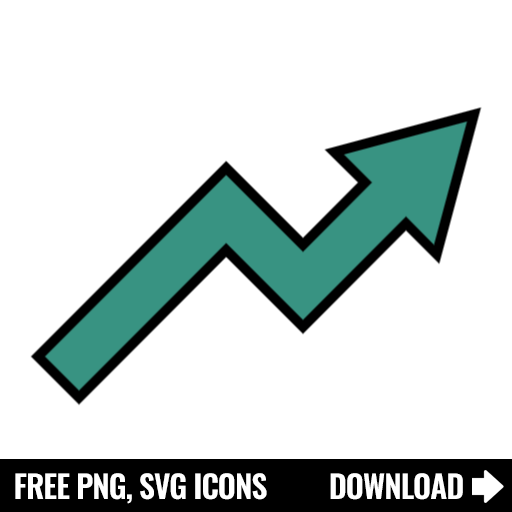 Why Choose Dear Data?
Engage students with data in a fun and individualized way
Strengthen data literacy skills
Use to build relationships
What is “Dear Data”?
Dear Data was a pen-pal data sharing project between two friends.

“Each week, and for a year, we collected and measured a particular type of data about our lives, used this data to make a drawing...”

“We hope Dear Data inspires you to slow down, take stock, and draw – to see the world  through a new lens, where everything and anything can be a creative starting point for play,  expression and connection.”
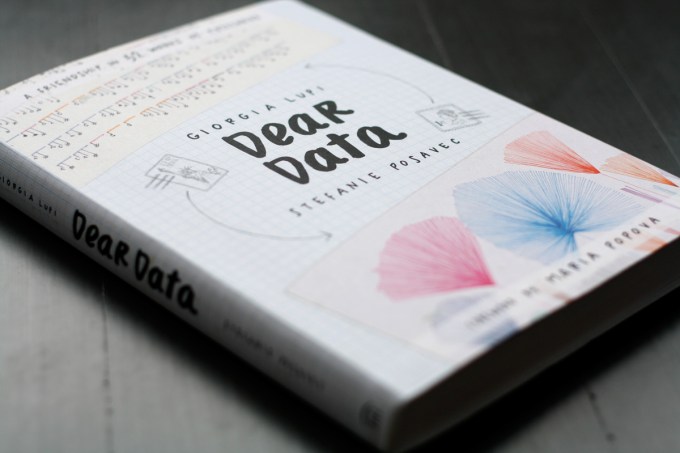 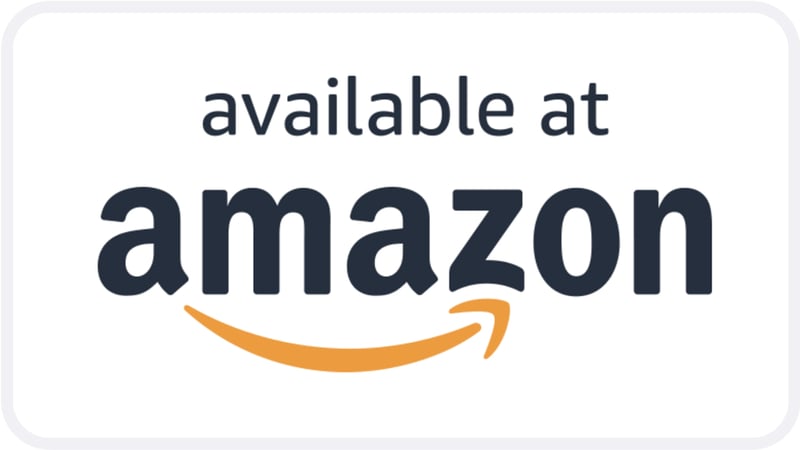 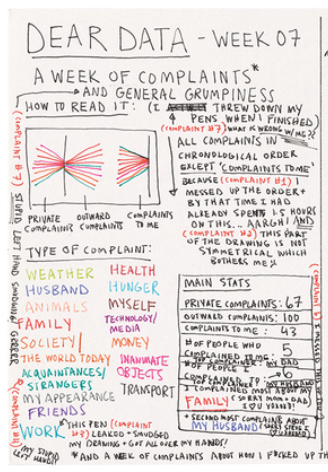 Author’s Example
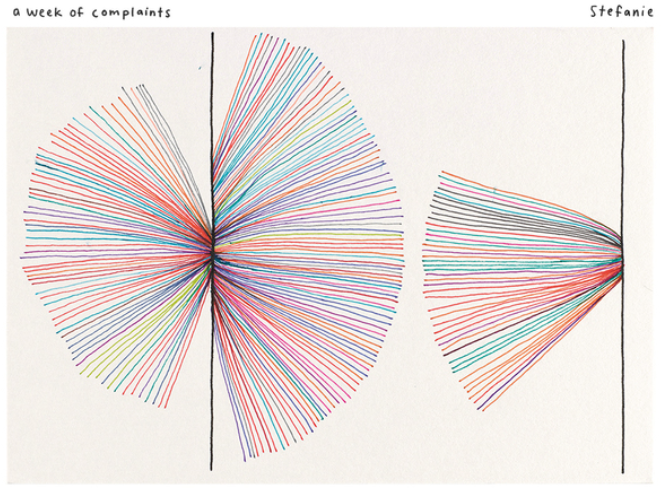 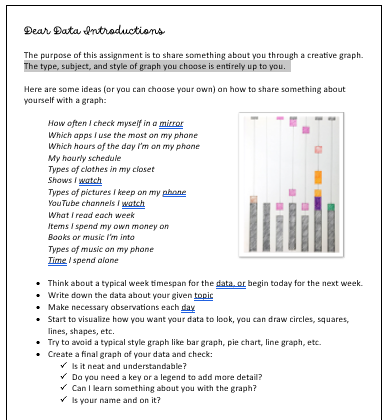 Student Instructions
Step 1: Introduce Dear Data Project

Step 2: Students collected personal data for 7 days.

Step 3: Use class materials to complete a graph

Step 4: Gallery Walk sharing
Download and print
Student Examples
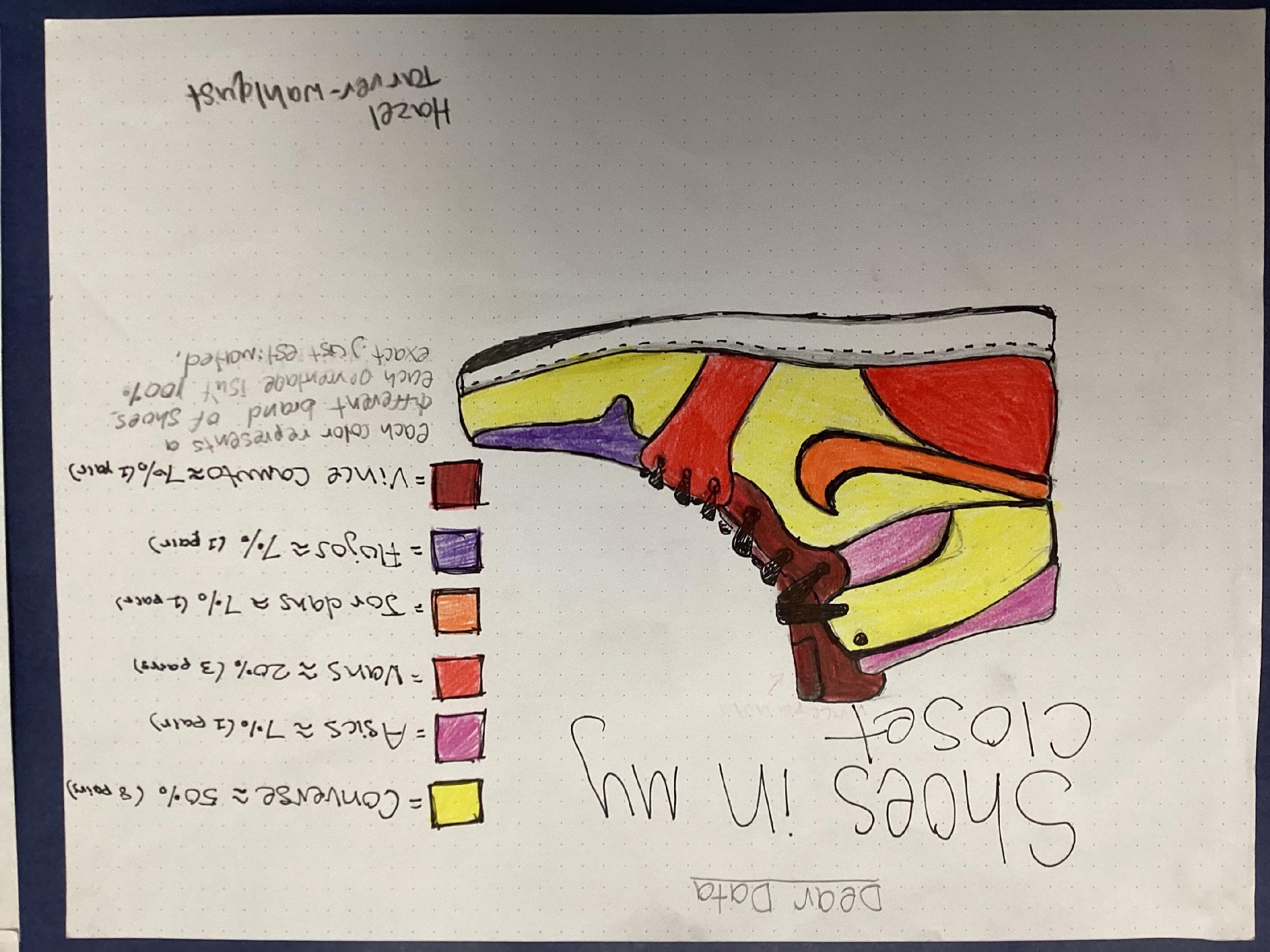 Student Examples
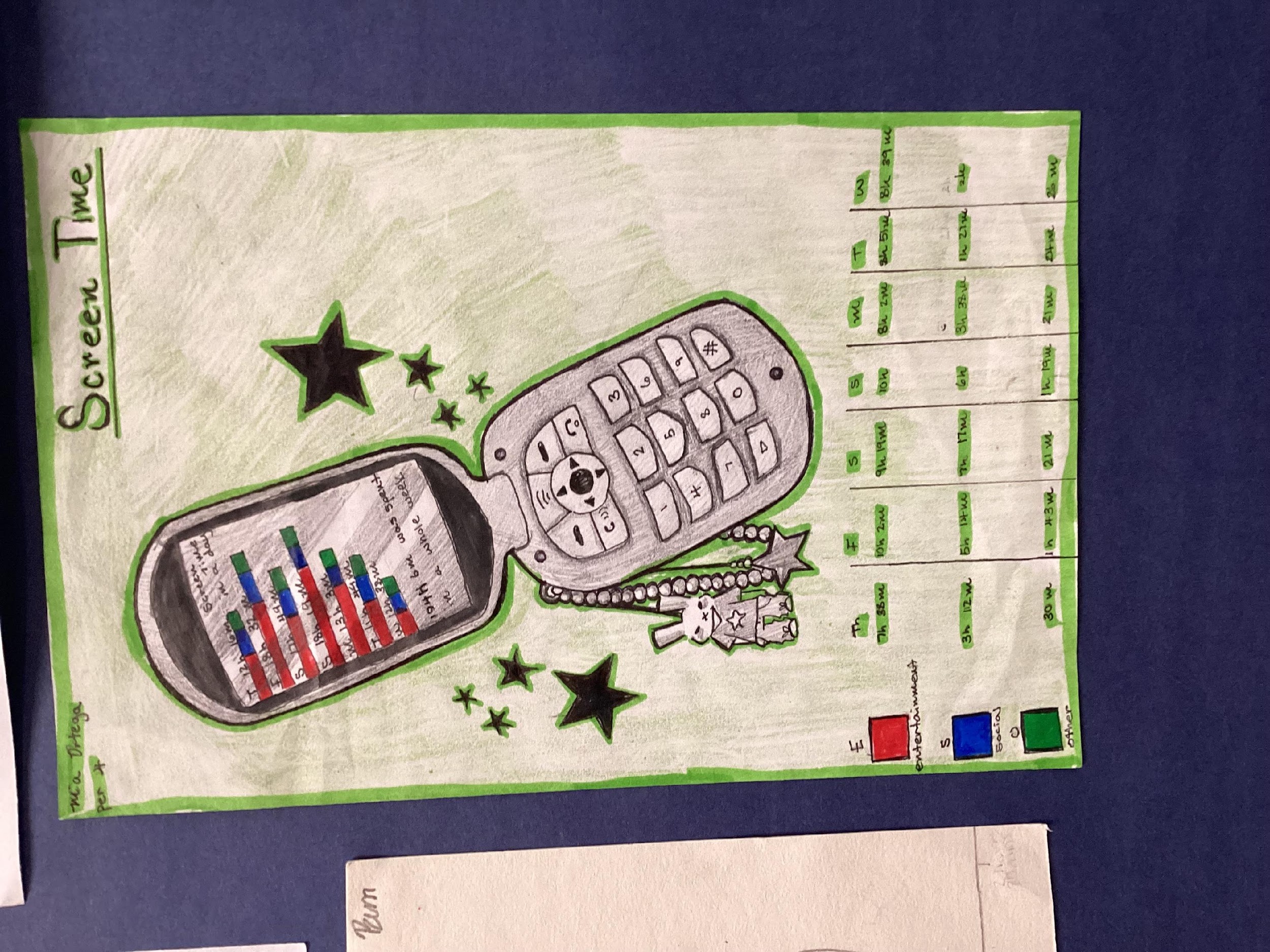 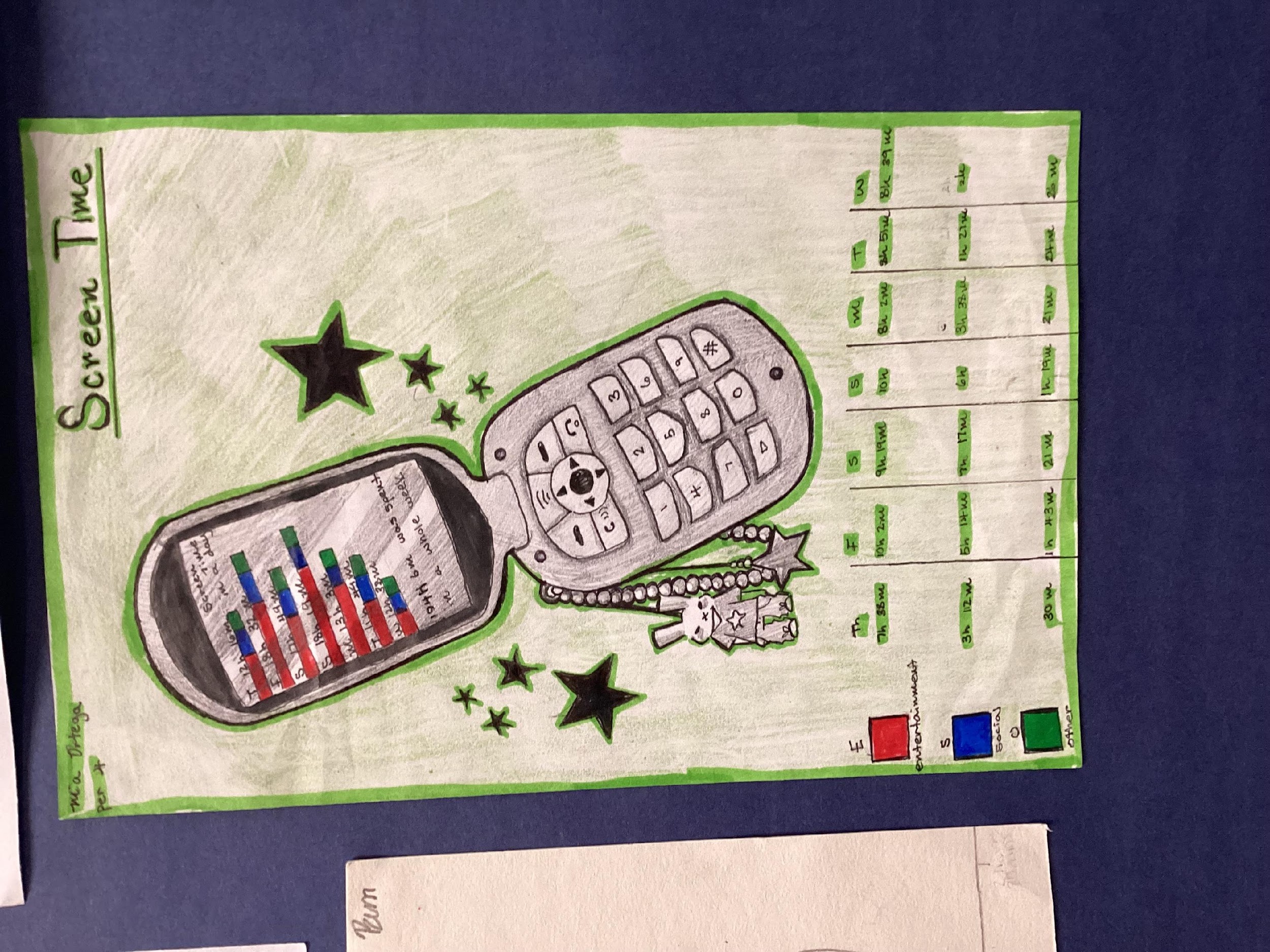 Student Examples
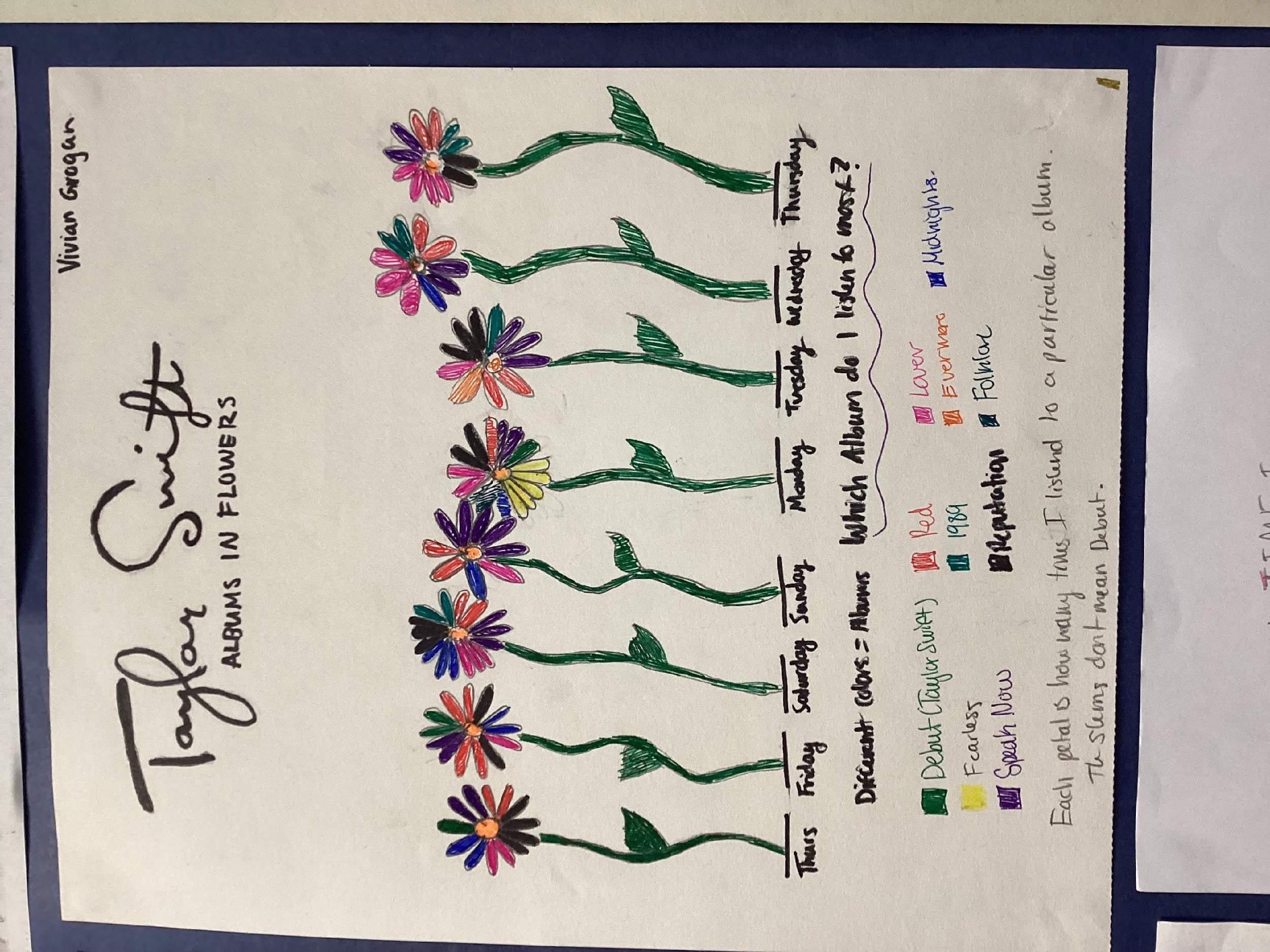 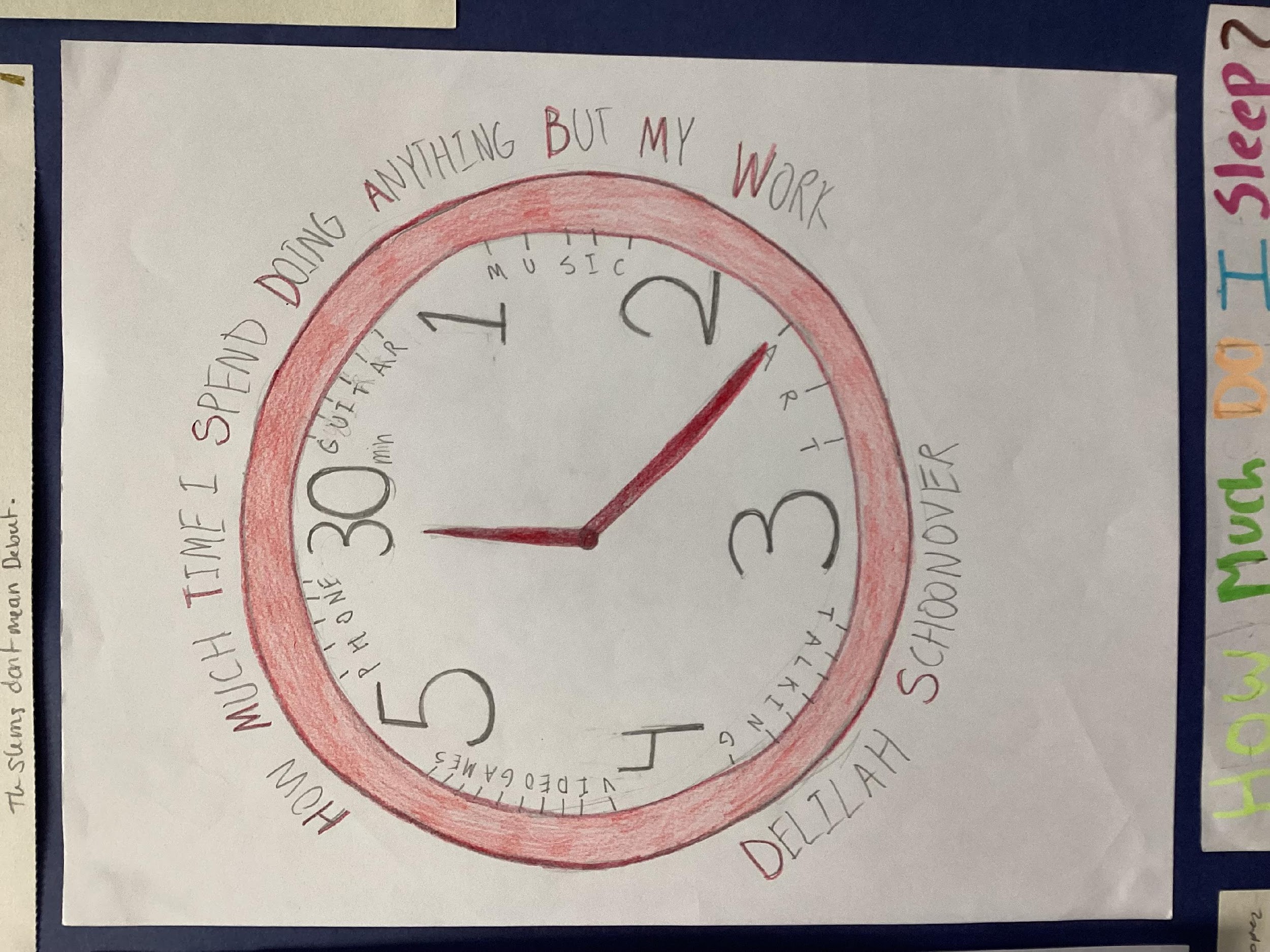 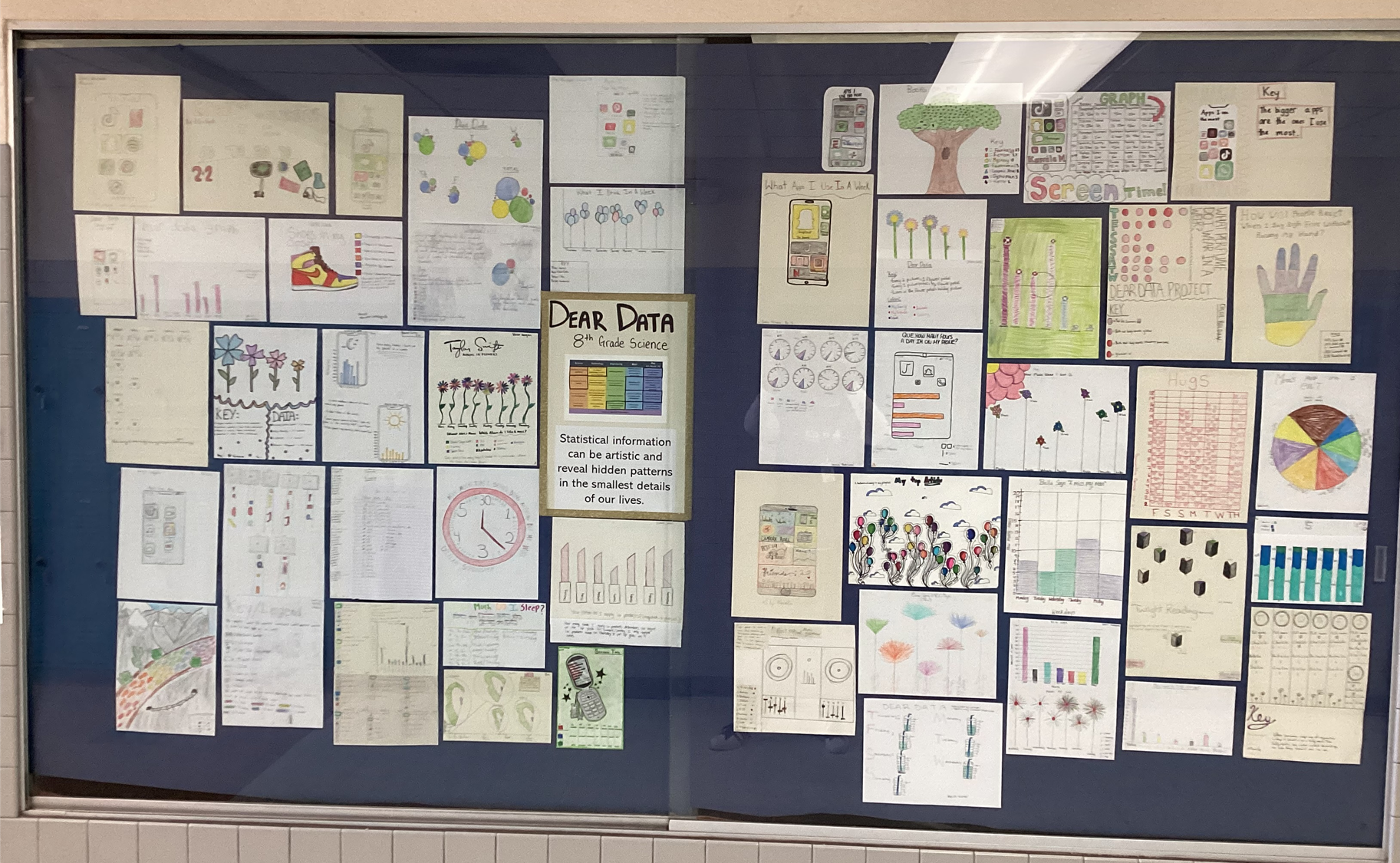 Gallery Walk follow-up class activity
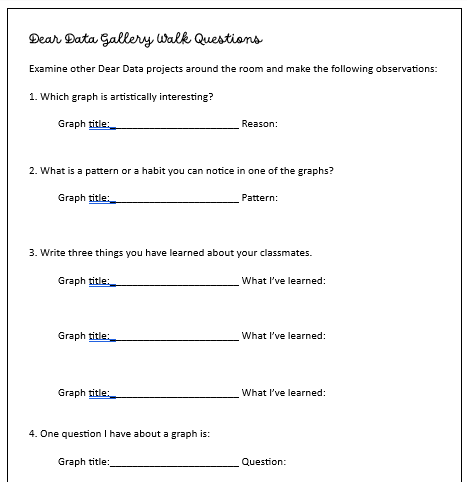 Download and print
Extension Resources
https://www.nytimes.com/column/whats-going-on-in-this-graph
https://slowrevealgraphs.com/
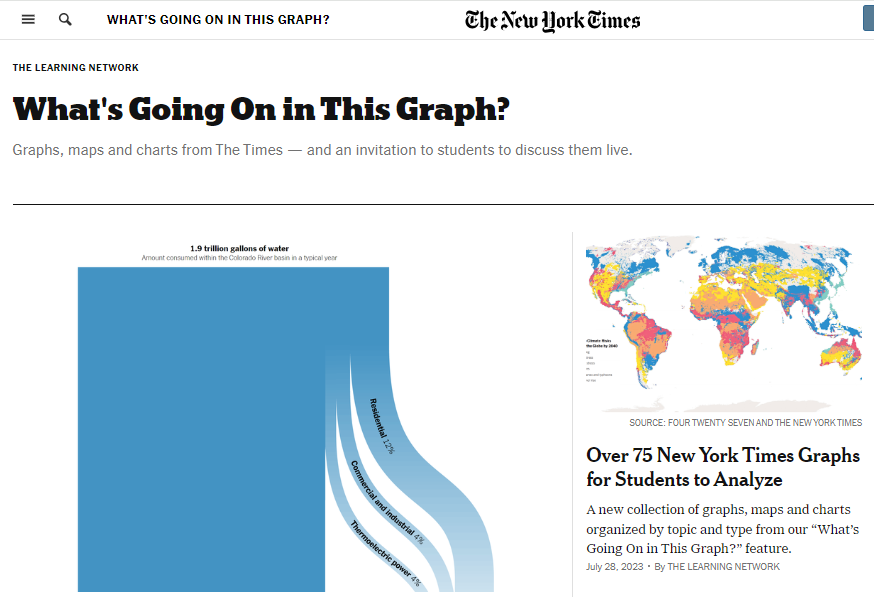 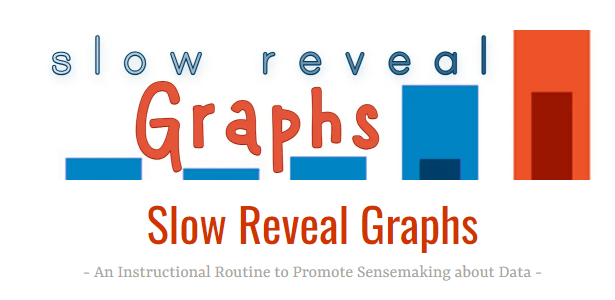